What is Sustainability?
Sustainable Development
“development that meets the needs of the present generation without compromising the ability of future generations to meet their own needs” 
Our Common Future/ Brundtland Report, 1987
Goal
Some of the most threatening environmental problems are caused by widespread poverty
To develop?

Or

To sustain?
Development is based on utilizing/ squandering our biological capital
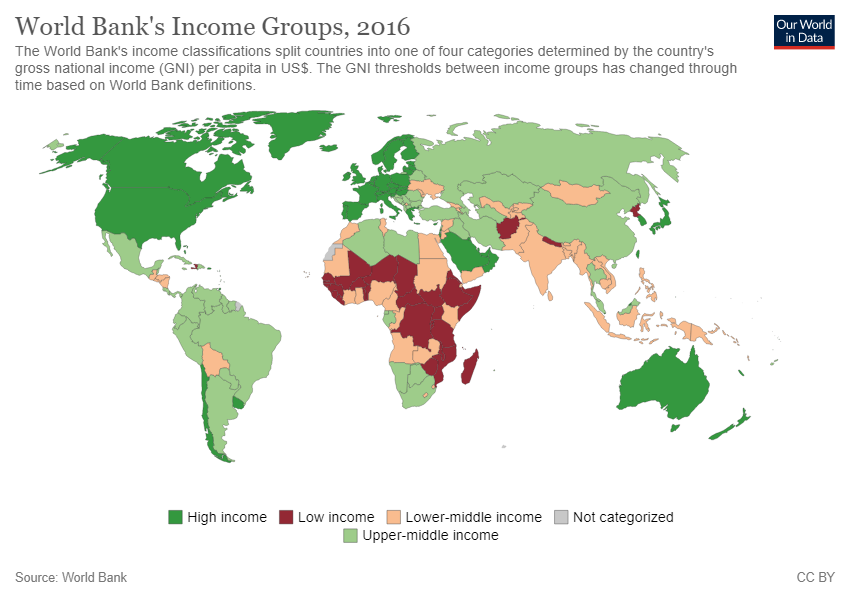 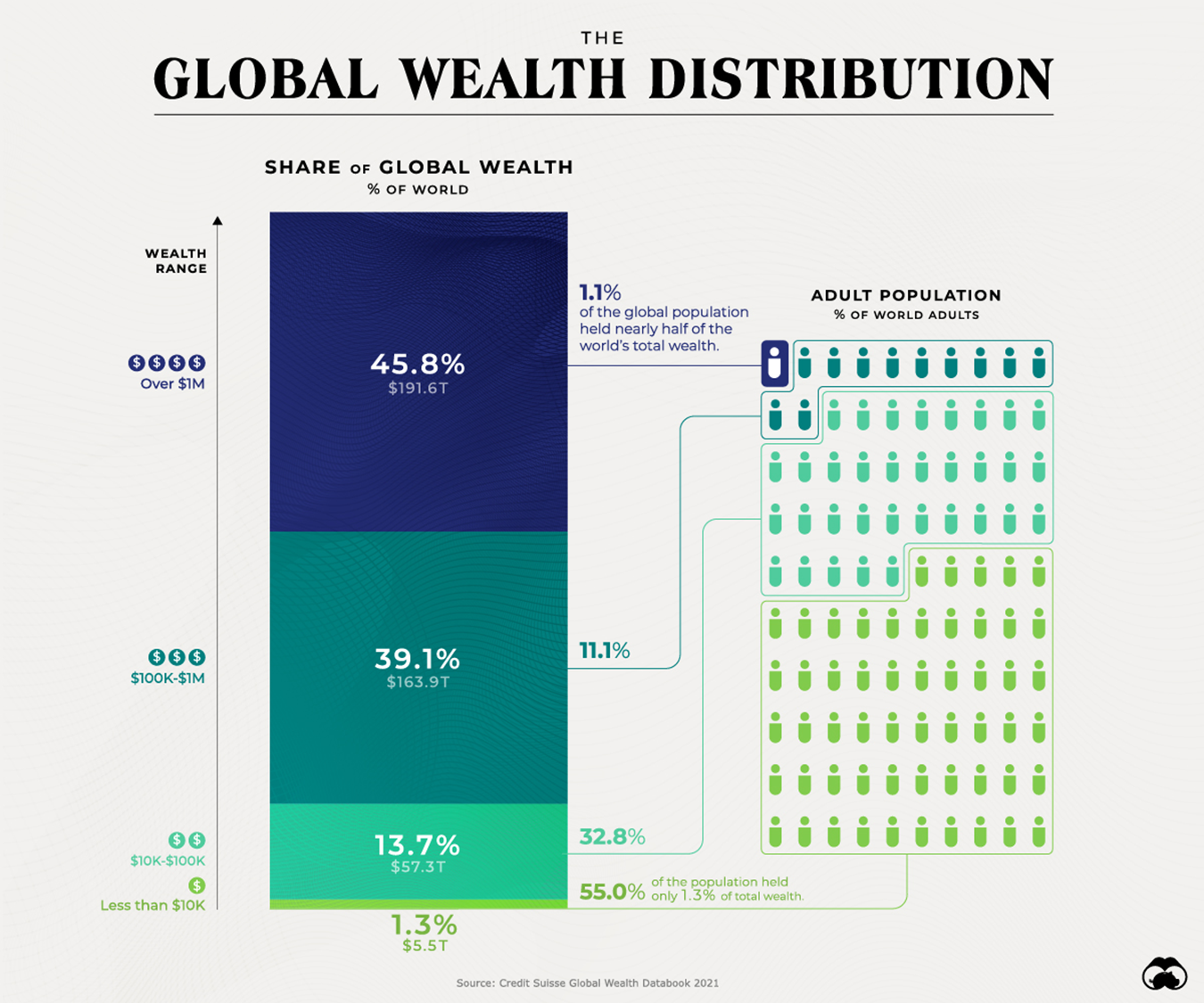 Three pillars of SD
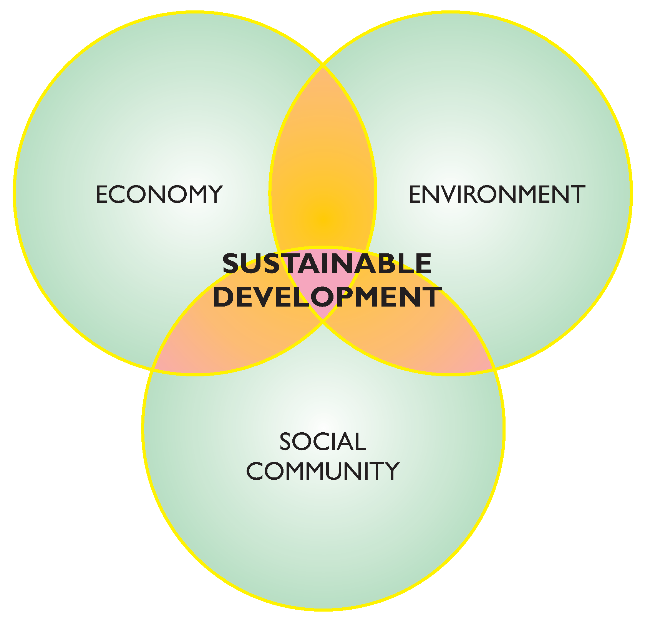 ?
?
Environment is foundation for all aspects, others are subsets
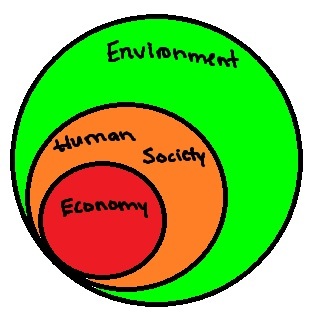 Nested hierarchy is more appropriate than Venn diagram
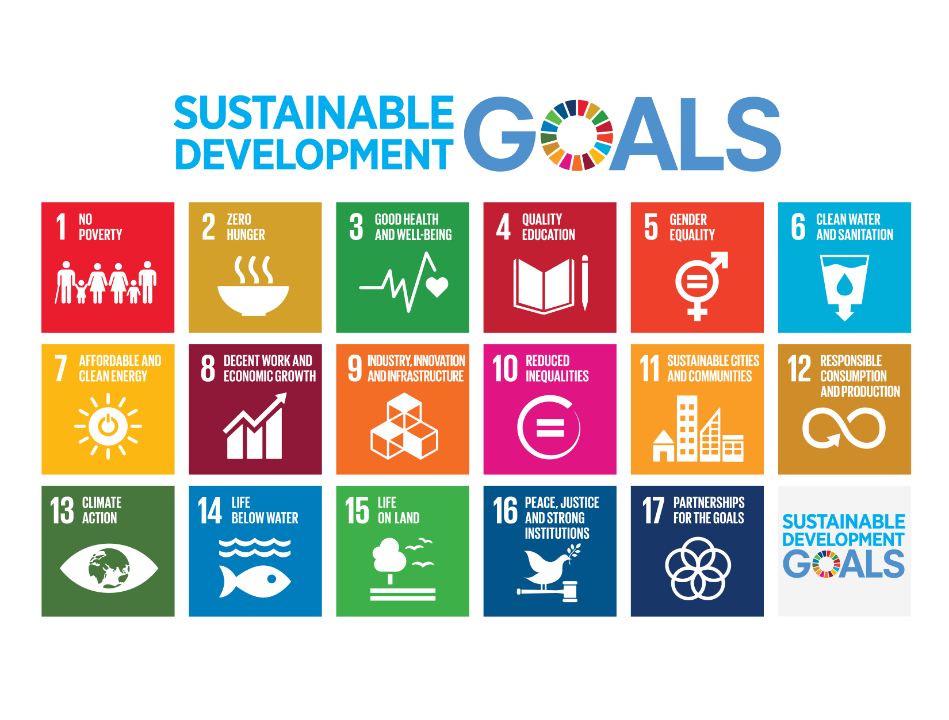 Adopted September 2015 – also called Agenda 2030
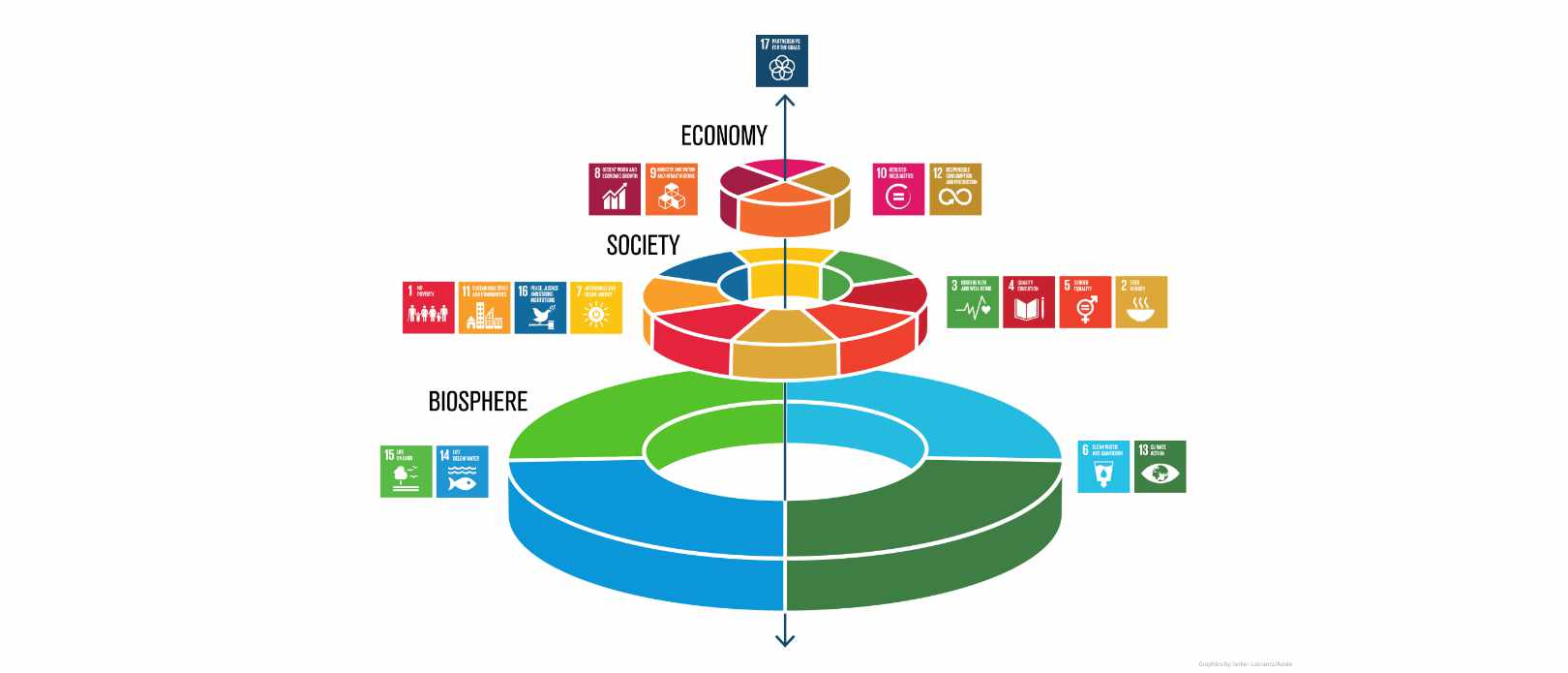 Sustainable Development vs Sustainability
Sustainable Development: “development that meets the needs of the present generation without compromising the ability of future generations to meet their own needs” – Our Common Future/ Brundtland Report, 1987


Sustainability: a system’s ability to create and maintain self-organizing processes
What are “our needs”?
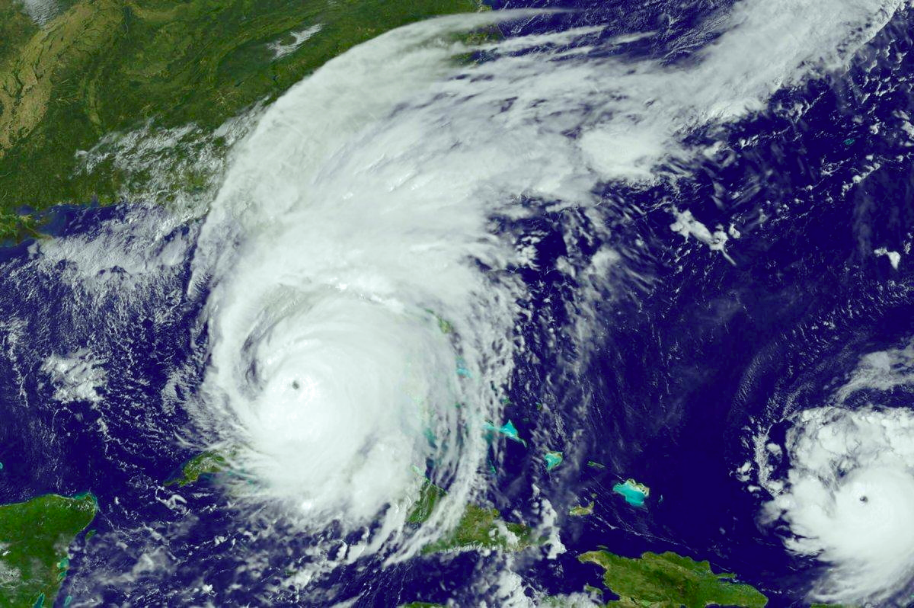 Hurricane
https://en.wikipedia.org/wiki/Hurricane_Irma
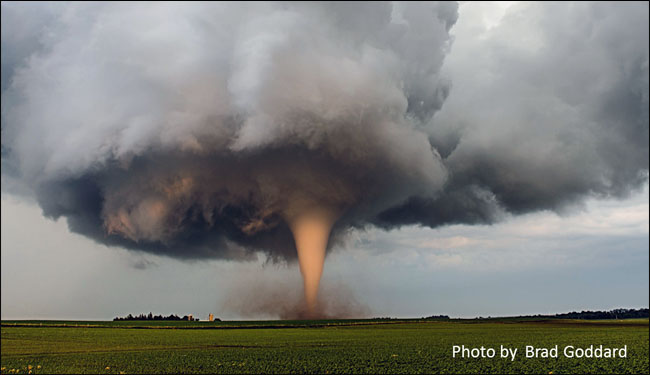 Tornado
https://www.weather.gov/safety/tornado
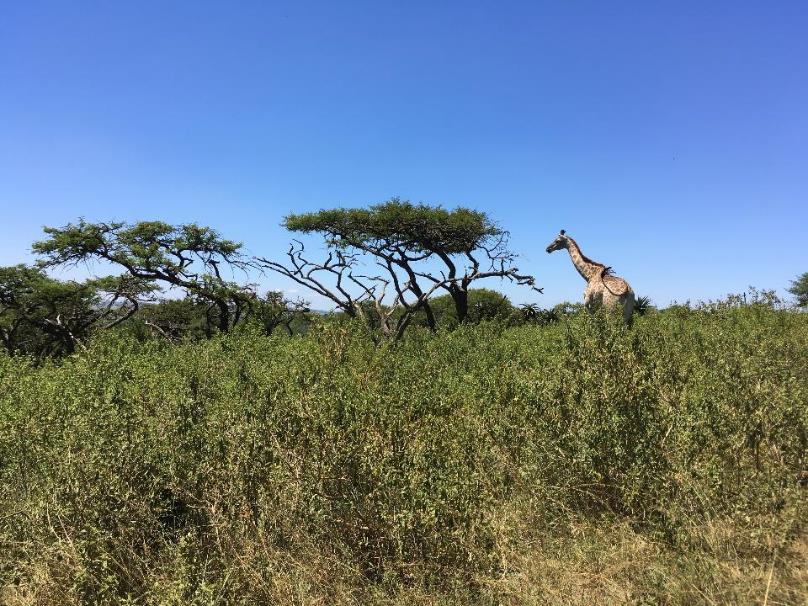 Ecosystem
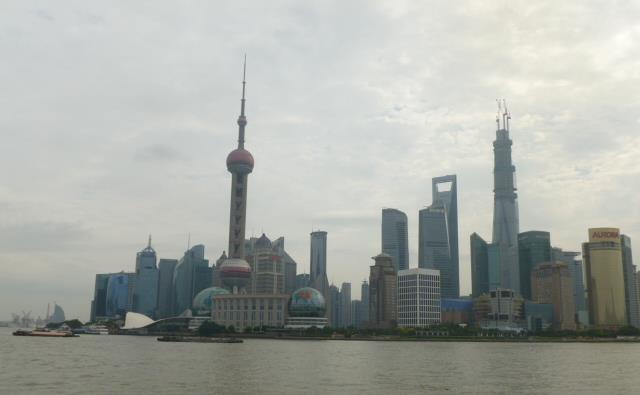 City
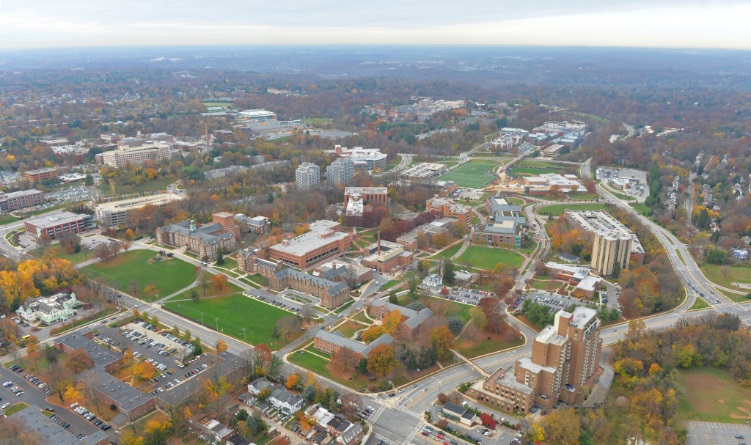 Campus
All are open systems with energy driving and maintaining the processes


All import, reuse, and export resources (water, wood, waste, minerals, metals, materials, etc.)
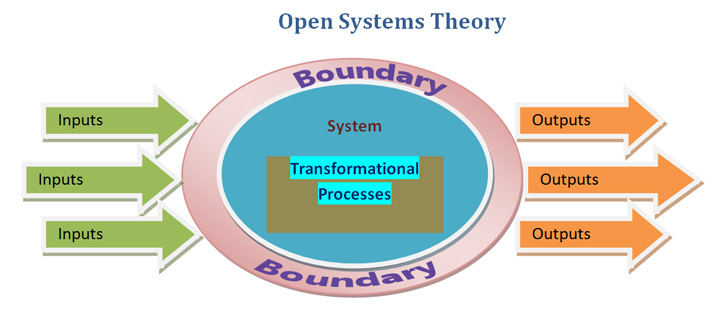 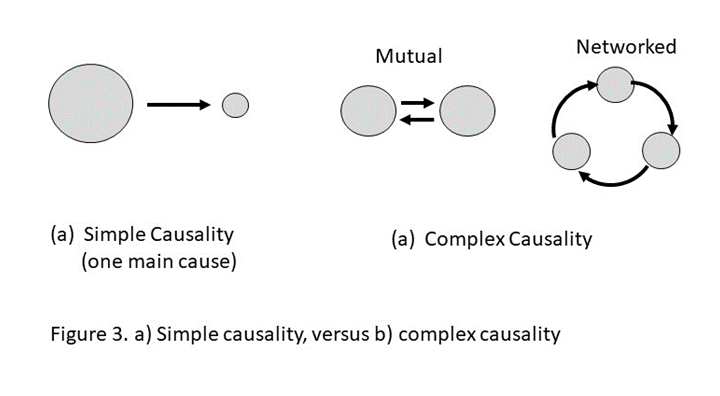 Misuse of the term sustainable
Adjective that means “green” or “eco-friendly”
“A little better for the environment than the alternative”
Doing “better” is not enough
Greenwashing
Reducing unsustanability
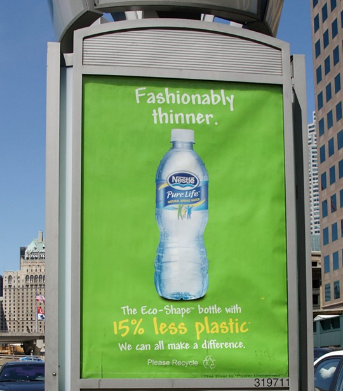 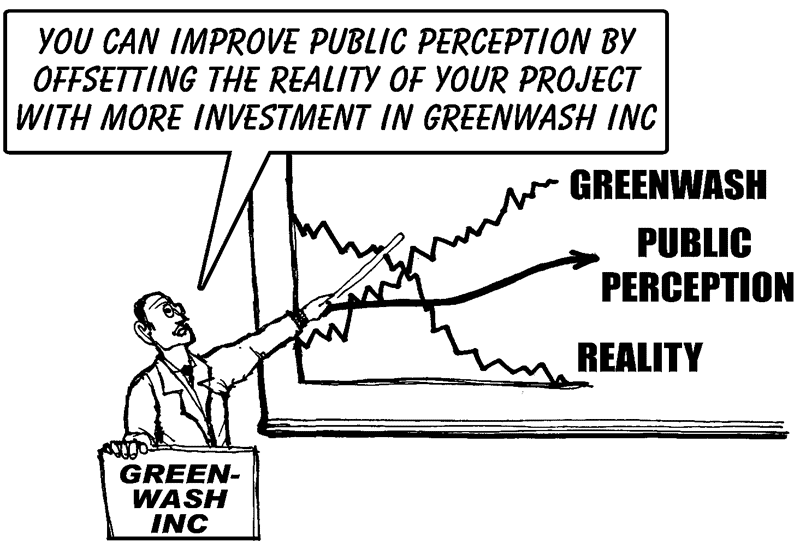 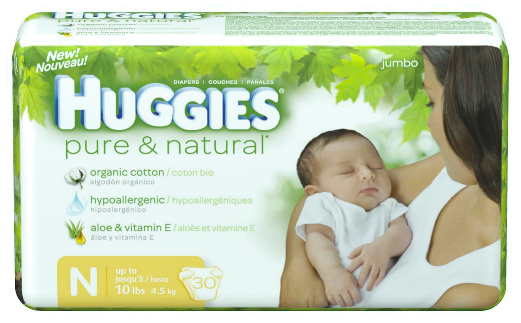 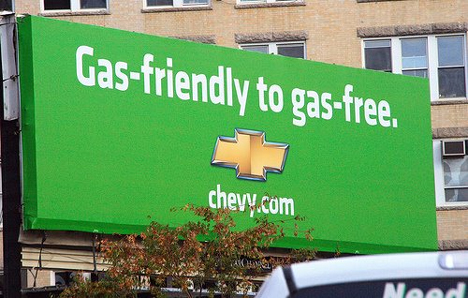 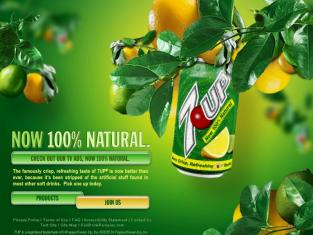 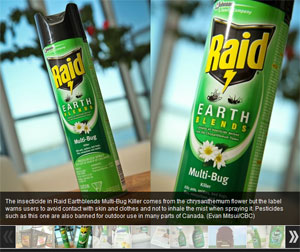 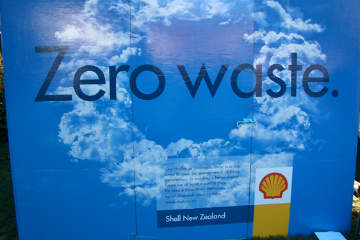 Any examples in advertising that you have seen?
Sustainababble!
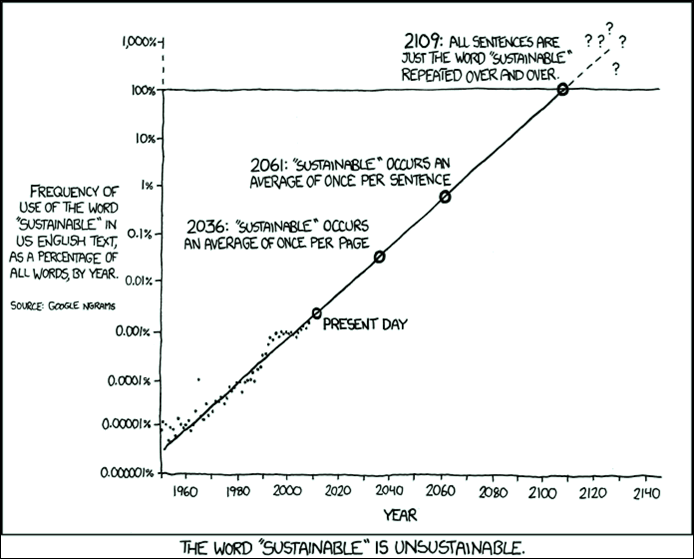 Taking inventorywho’s responsible?
What are we tracking?
If development is not sustainable, is it development – why so many bad decisions?
What are we tracking?
Economic indicators get most of the attention in media and by politicians
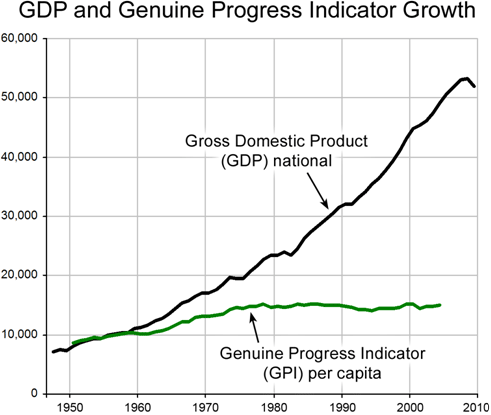 Triple Bottom line:
Environmental, Social, & Economic  Development
Technology will save us:Decoupling –greater resource efficiency
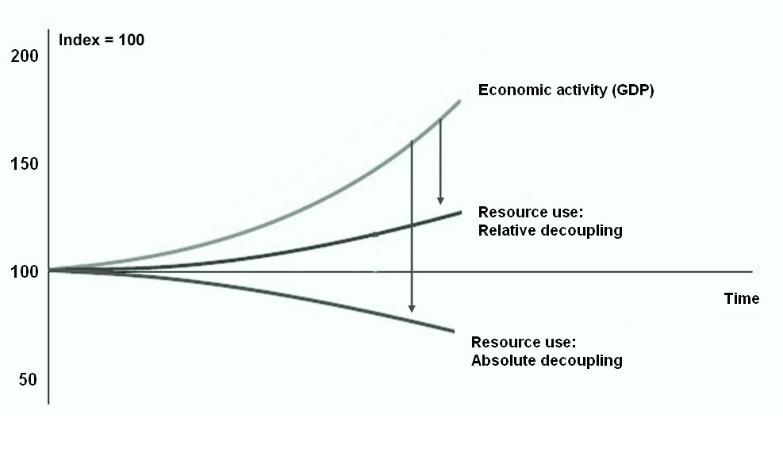 Decoupling –greater resource efficiency
Being more efficient saves resources.
If you save resources, namely energy, what are ways that you use the savings?
Decoupling –greater resource efficiency leads to rebound effect
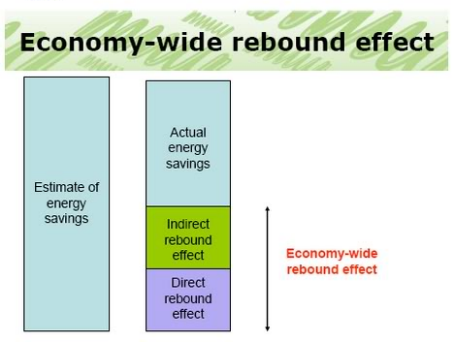 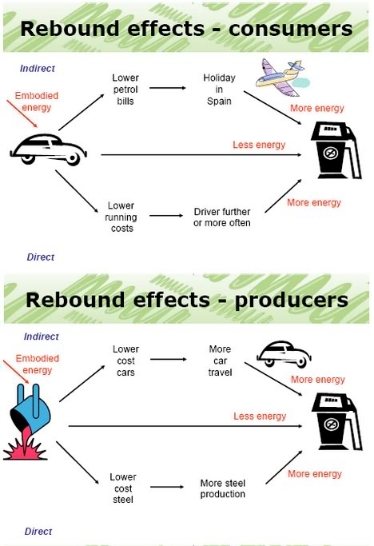 Do more with less
degrowth
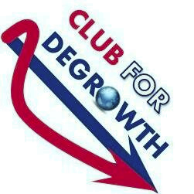 Reduce scale to fit within planetary boundaries
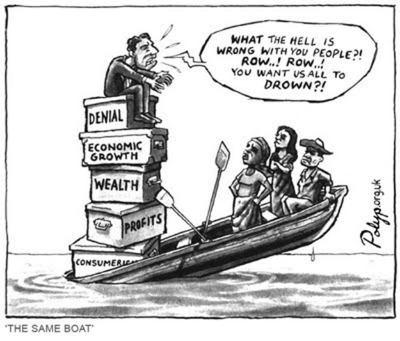 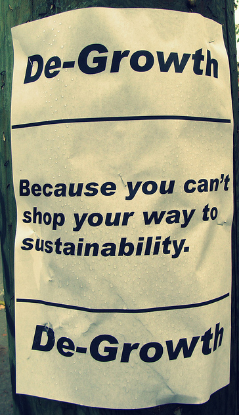 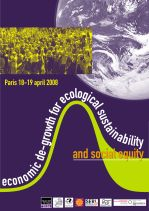 Do less
Degrowth
Can you  think of an example where people might be willing to do less?
Can you  think of an example where doing less can improve overall well-being, health, or happiness?
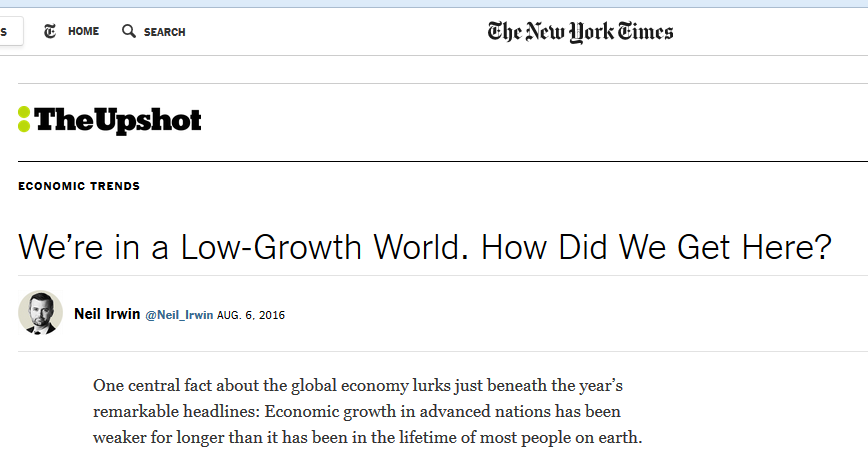 No mention of natural resources or environment
It increasingly looks as if something fundamental is broken in the global growth machine — and that the usual menu of policies, like interest rate cuts and modest fiscal stimulus, aren’t up to the task of fixing it (though some well-devised policies could help).
www.nytimes.com/2016/08/07/upshot/were-in-a-low-growth-world-how-did-we-get-here.html?hp&action=click&pgtype=Homepage&clickSource=story-heading&module=first-column-region&region=top-news&WT.nav=top-news&_r=0
Is sustainability still possible?
“Growing human populations are eating more meat, using more carbon-based energy, shouldering aside more natural resources, and tapping into more renewable and nonrenewable commodities than ever before.”
“If humanity fails to achieve sustainability, when, and how, will unsustainable trends end?”
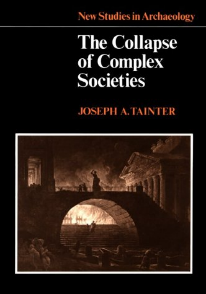 Is sustainability still possible?
Why has it proved so hard to conform human behavior to the needs of a life-supporting future?
Our political and economic institutions evolved before anyone imagined the need to restrain human behavior out of concern for the future.
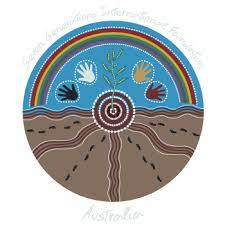 Great Law of the Iroquois
In every deliberation, we must consider the impact on the seventh generation (~140 years into the future)

What is the purpose of expressing concern for the consequences of decision-making down to the seventh generation from their own?
We don’t inherit the earth from our ancestors, we borrow it from our children
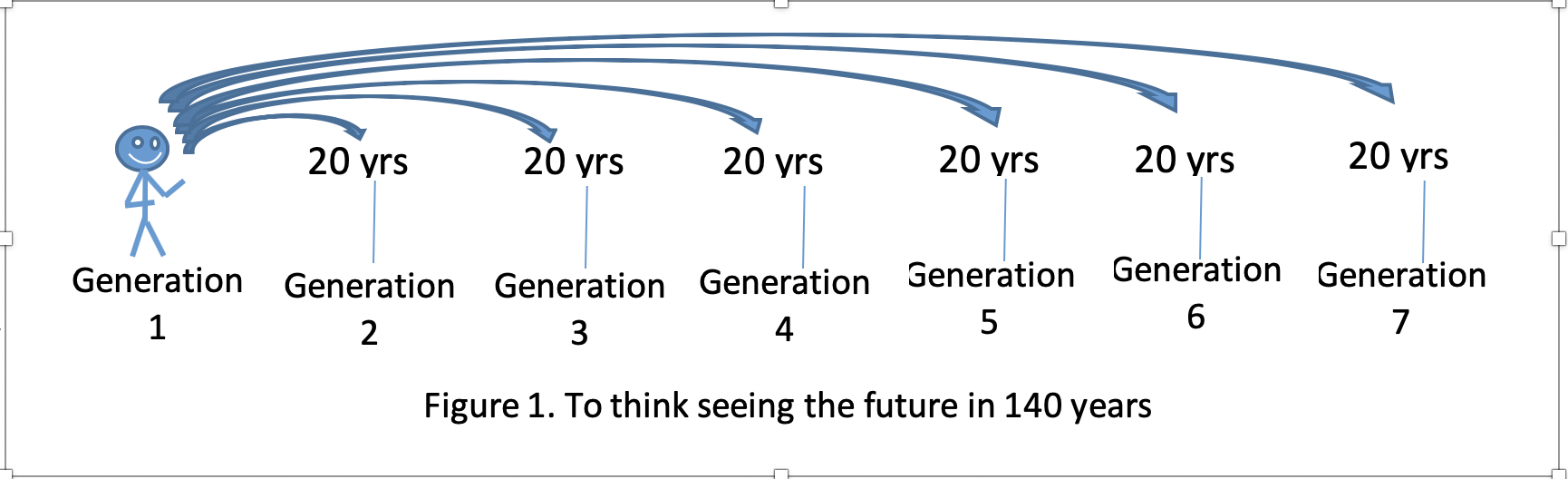 Guidance for answers
Western insight into the needed physical and ethical transformations
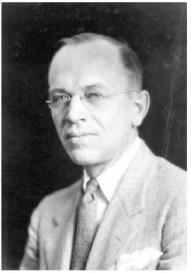 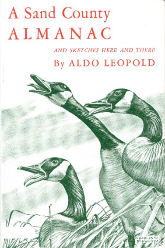 Aldo Leopold
Forest Service and Wisconsin professor, eloquent and passionate writer of our duty to protect balance of nature: humans should extend to nature the same ethical sense of responsibility that we extend to each other.
A Sand County Almanac (1949) – regarded as the most influential book on conservation ever written. 
“The land ethic simply enlarges the boundaries of the community to include soils, waters, plants, and animals, or collectively: the land.”
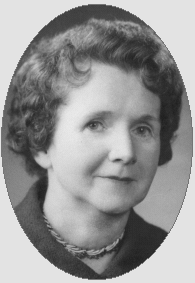 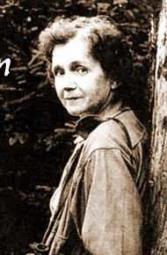 Rachel Carson
1960s – The modern environmental movement is born

1962 Silent Spring
Carson, writer and marine biologist, told how chemical use on farms, forests, and gardens, poison the environment. Insects were dying (not just the pest species) which meant no food for the birds. No birds, no bird song – a silent spring

Public awareness that humans are damaging environment
1st Earth Day 1970
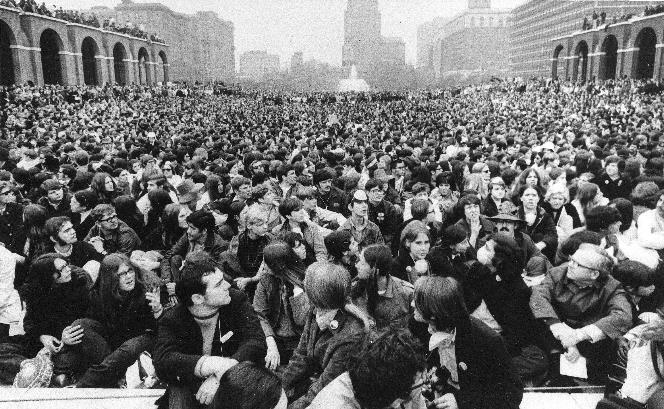 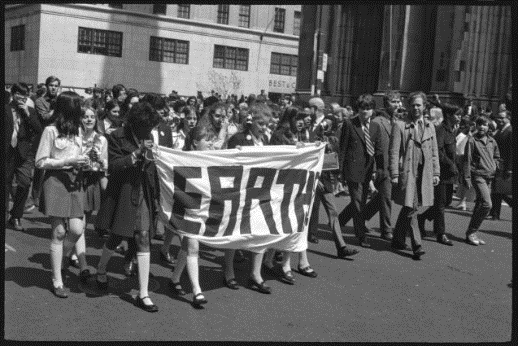 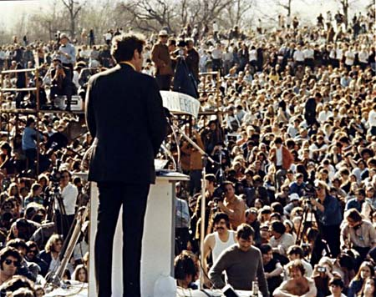 Donella Meadows and Club of Rome
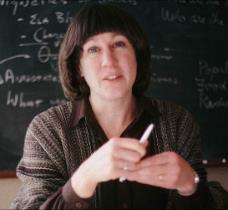 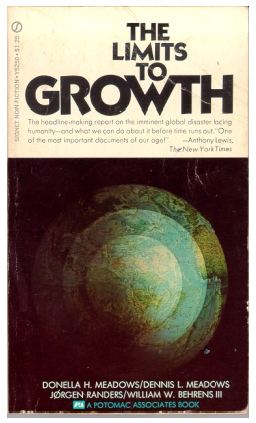 1972
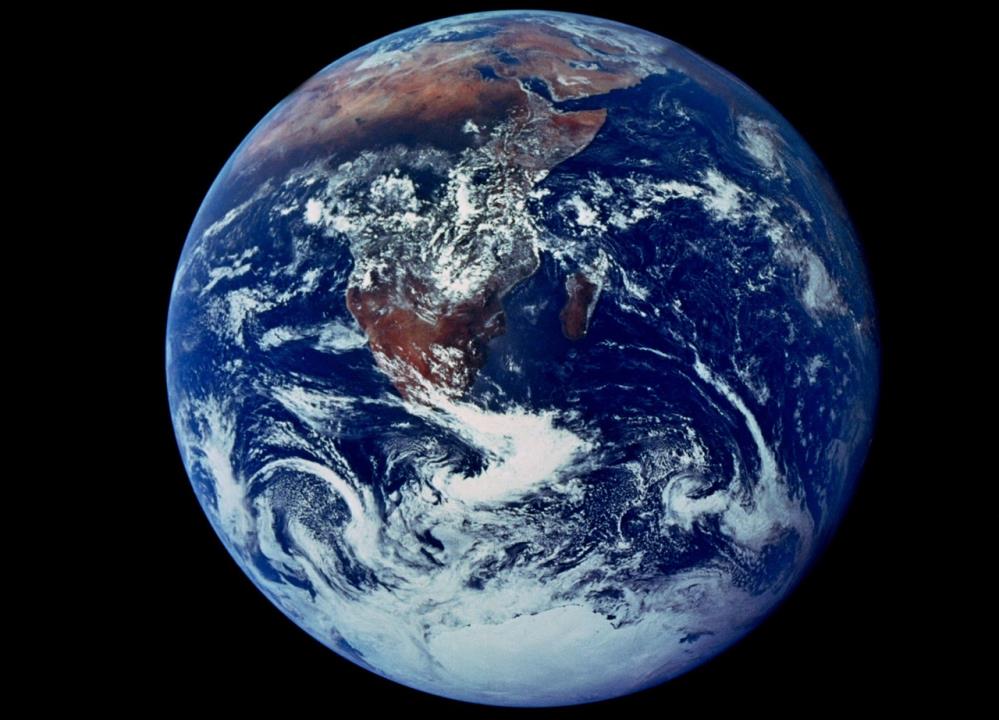 Planetary Boundaries – Stockholm Resilience Centre
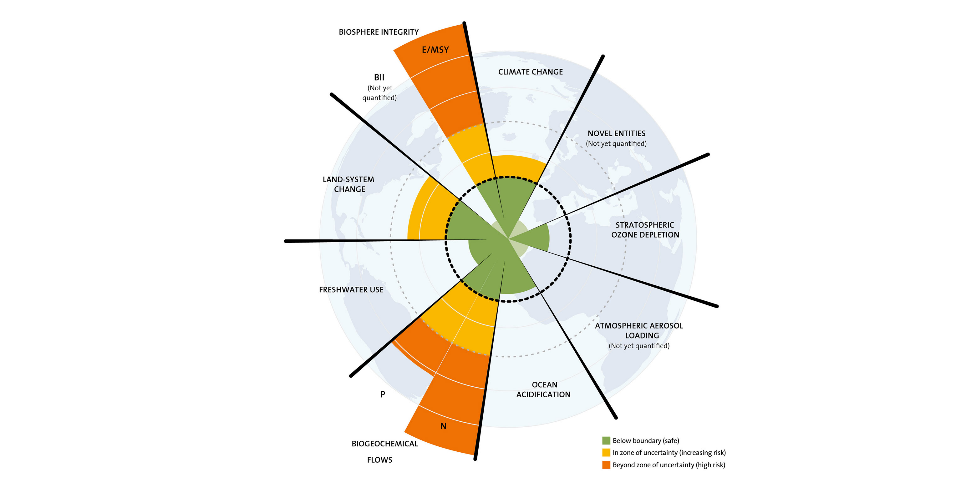 2009
Donut Economics – Kate Raworth
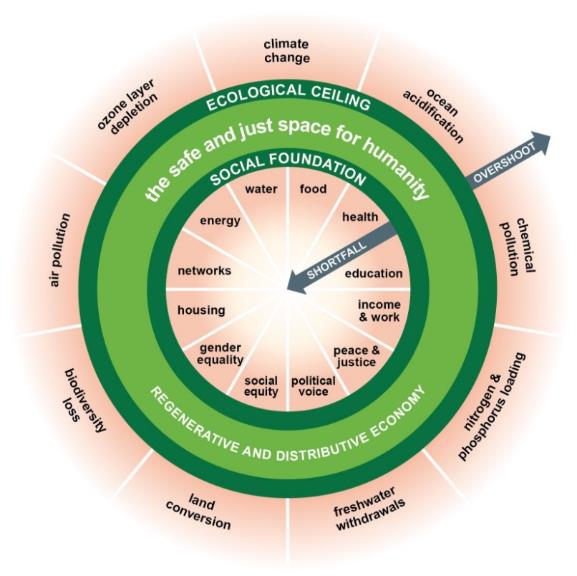 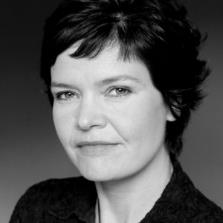 2012
Limits to Growth
“Natural principles of chemistry, mechanics and biology are not merely limits.  They’re invitations to work along with them.”
Jane Jacobs
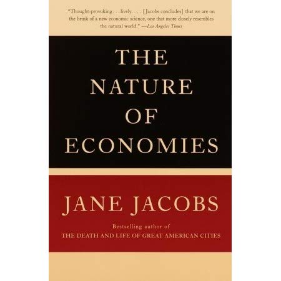 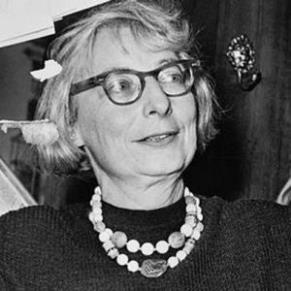 2000
“There are limits.  Let’s celebrate the limits, because we can reinvent a different future.”
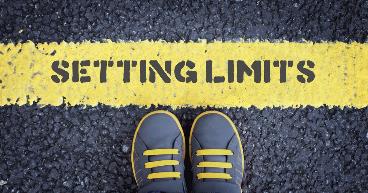 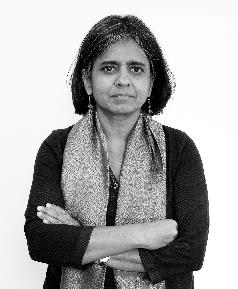 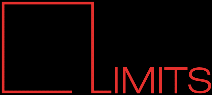 Sunita Narain
This Changes Everything 2015
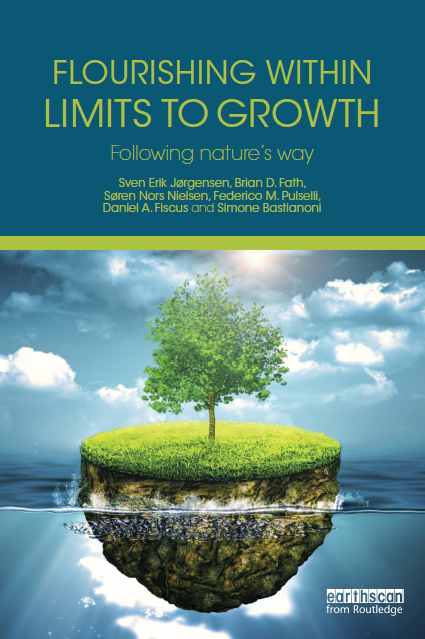 Ecosystems do quite well under constraints, let’s learn from them
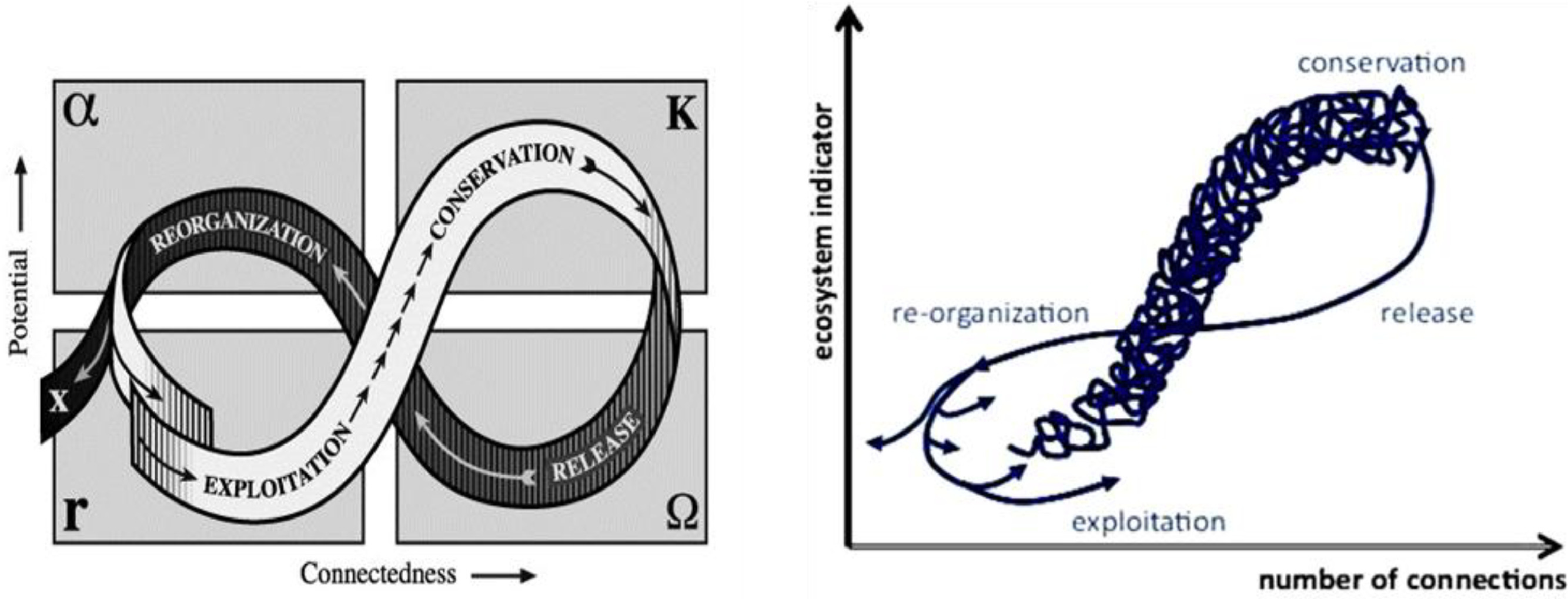 There is a right time to grow, it is just not always
2015
clubofsiena.eco-soft.dk
Steps forward
Identify a shared common vision that respects planetary boundaries
Enhance built environment by mimicking natural processes
Systems thinking at all levels of decision-making
Define sustainability and measure/monitor if current trends are heading toward or away from these trajectories

Generational leadership initiates transformative change
Conclusions
Change our dominant paradigm 
Use systems thinking and ecosystem thinking
Address the root causes of environmental problems
Ask yourself where does stuff come from: Food, clothes, electronics, water, energy
Where does it go when I flush it or throw it “away”?
See connections, make connections
Care about yourself, care about place
Enlist a cadre of excited, eager, and enthusiastic colleagues to explore, discuss, improve, spread, and implement these ideas!

HAVE FUN!
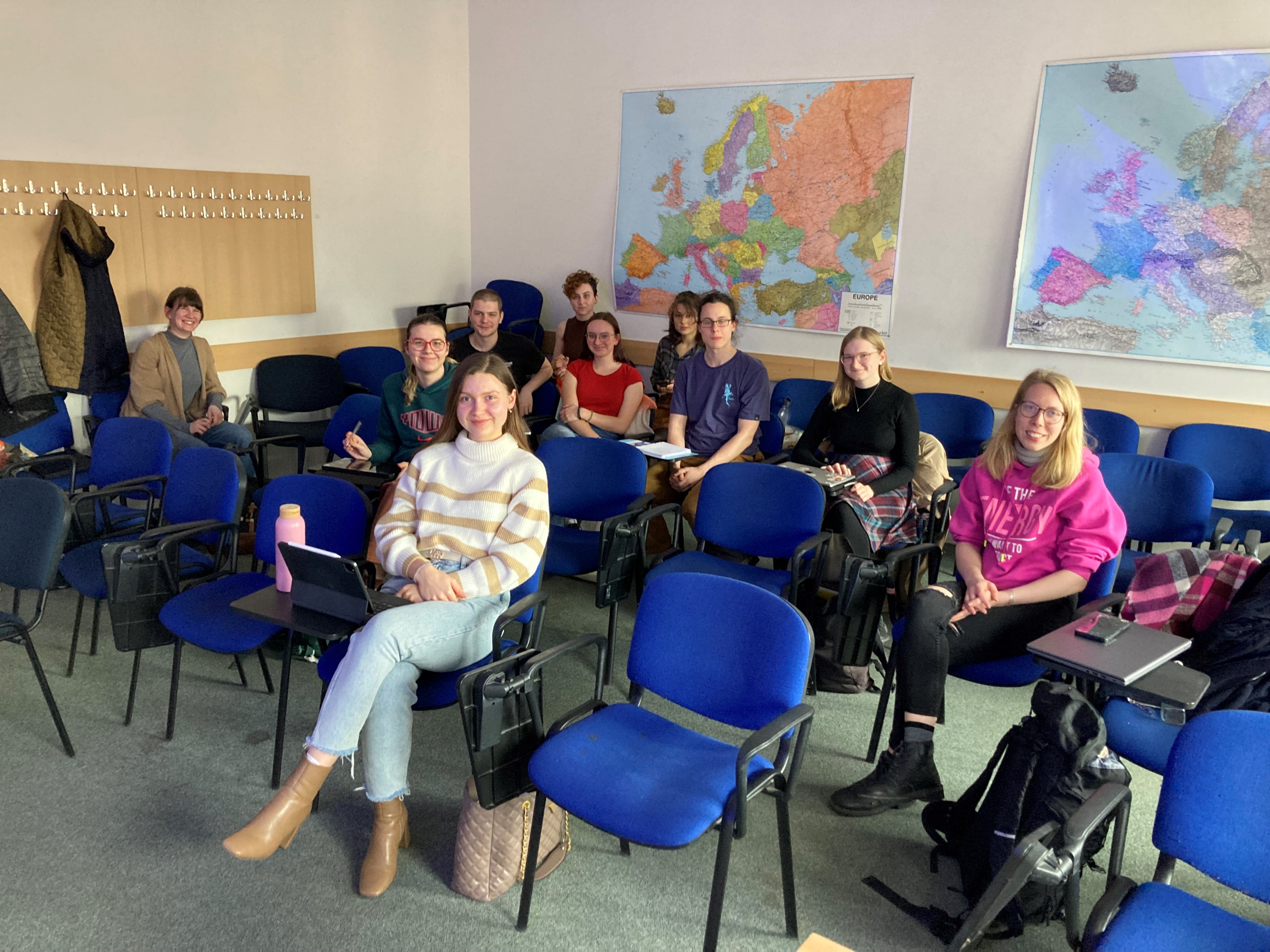 THANK YOU FOR YOUR ATTENTION
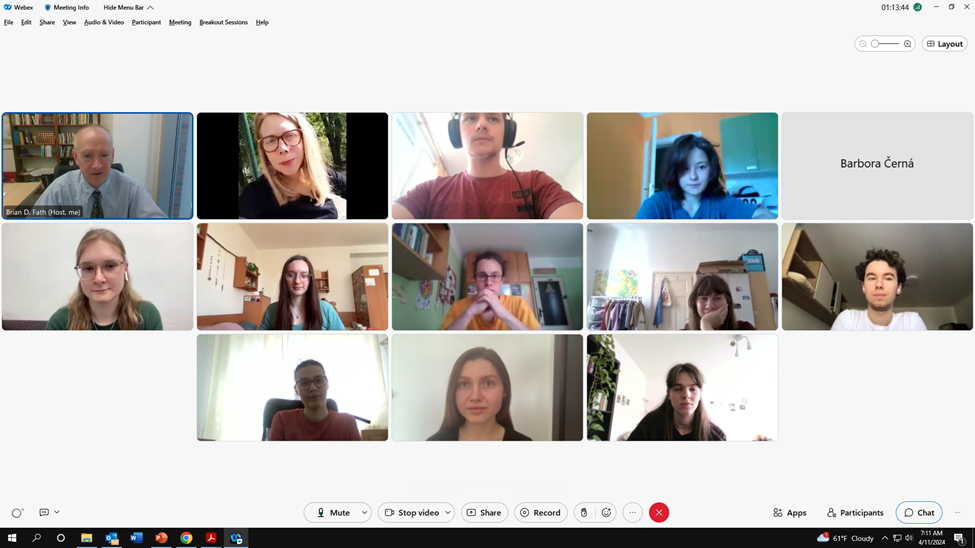 Second group photo
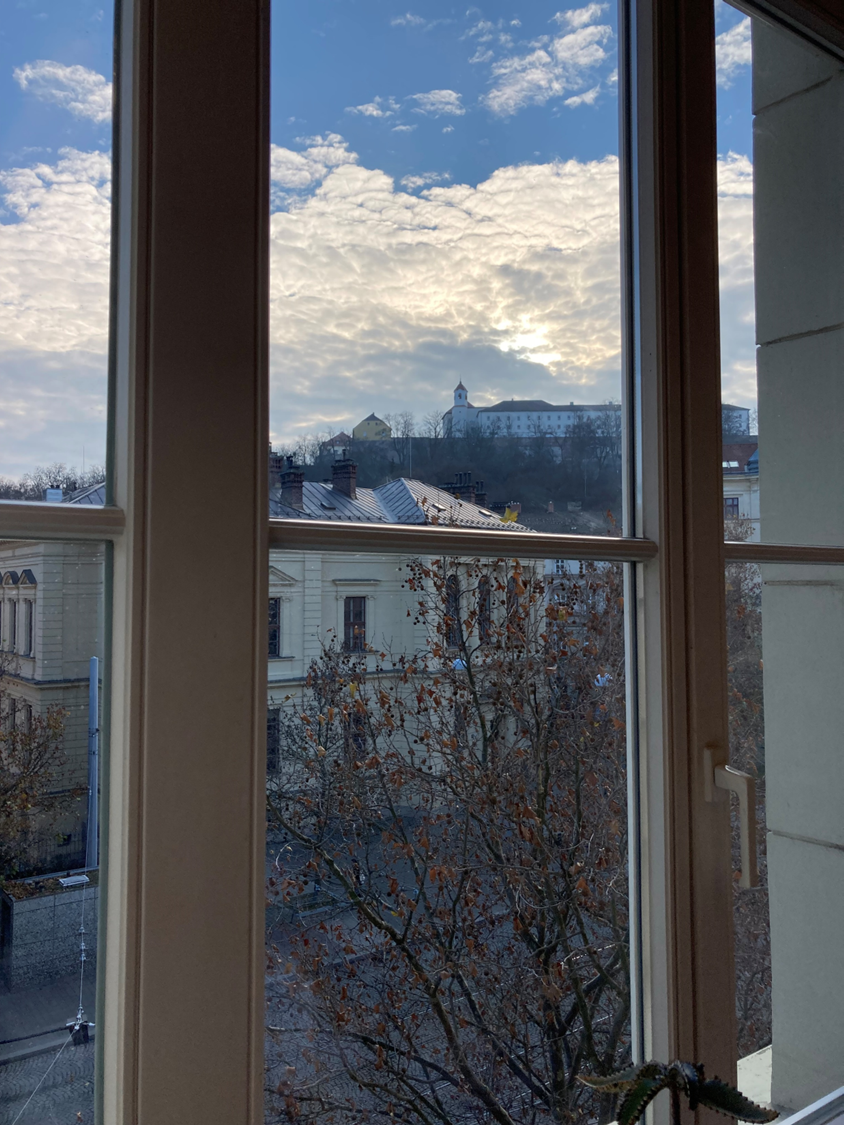 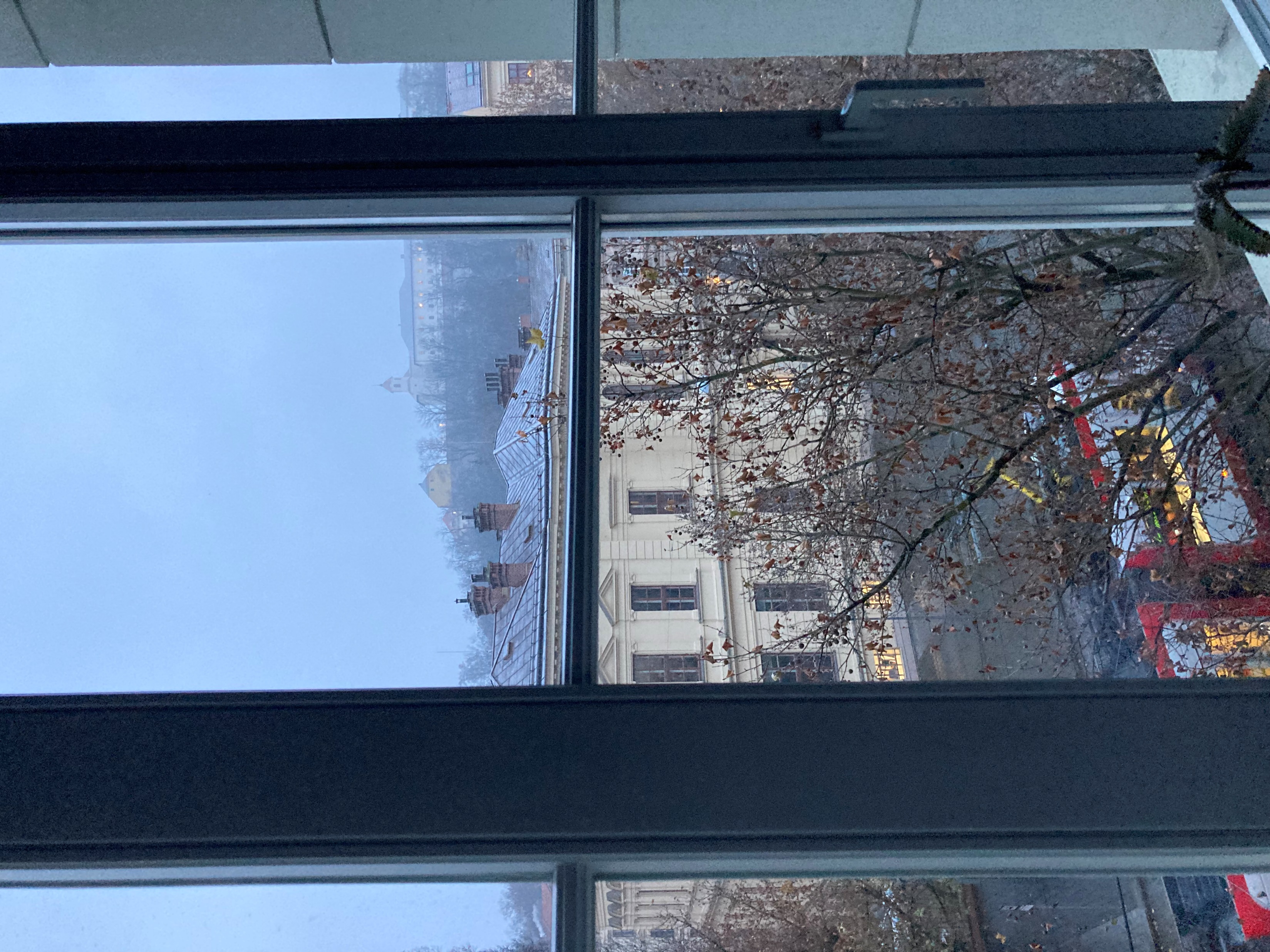